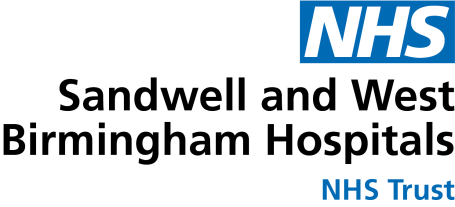 A20 – Thursday 22nd April 17.00Comparing the effects of different sodium-glucose link transporter 2 inhibitors (SGLT2i) on HbA1c and weight in the real world: updated analysis from the Association of British Clinical Diabetologists (ABCD) audit programmes
TSJ Crabtree1-3; K Dhatariya4; A Bickerton5; S Sivappriyan6; S Tarpey7; S Rowles7; K Adamson8; I Gallen9; REJ Ryder1; on behalf of ABCD SGLT2i audit contributors
1. Sandwell and West Birmingham Hospitals NHS Trust; 2. University Hospitals of Derby and Burton NHS Trust; 3. University of Nottingham; 4. Norfolk & Norwich University Hospitals NHS Trust; 5. Yeovil District Hospital NHS Foundation Trust; 6. Maidstone and Tunbridge Wells Hospitals NHS Trust; 7. Pennine Acute Hospitals NHS Trust; St John’s Hospital, Livingston; 9. Royal Berkshire Hospitals NHS Trust
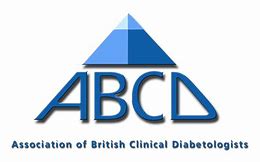 Disclosures
TSJC has received an educational grants and speaker fees from Novo Nordisk and Sanofi
The ABCD audit programmes…
First audit launuched in 2014 (Dapagliflozin)
Subsequent Canagliflozin (2016) and Empagliflozin (2017) audits
Aims:
To collect anonymised routine clinical data for patients taking SGLT2s in order to provide real-world data on it’s use

Data input:
Primary care – via the online audit tool
Primary care – via data submitted by clinical commissioning groups
Secondary care – via the online audit tool
What we know so far…
SGLT2s are efficacious in reducing Hba1c and weight in clinical trials
Differences across the class difficult to characterise
Paucity of evidence to suggest one is better than the others
Methods
Data were extracted from the ABCD audit tools
Those with baseline data and relevant follow-up data were included in the analysis for first return (within 3-9 months from commencement)

Total of 15,044 patients included:
Empagliflozin – 7,404
Dapagliflozin – 5,793
Canagliflozin – 1,847

Analysis conducted in Stata 16 using paired t-test and ANOVA with Bonferroni corrections for pairwise comparisons
Baseline characteristics
Figures 1
10,459/15,044 with available weight data
Significant reductions in weight associated with all 3 SGLT2i (P<0.0001)
Empagliflozin significantly better than Dapa- (P<0.01) but not Cana- (P=0.07)
No statistical difference between Cana- and Dapa-



All results in figures significant to P<0.05. Error bars showing 95% CI
Figures 2
14,359/15,044 with available HbA1c data
Significant reductions in HbA1c associated with SGLT2i commencement across the class (P<0.0001)
Changes with Empagliflozin larger than both Dapa- (P<0.0001) and Cana- (P<0.05)
No statistical difference between Dapa- and Cana- (P=1.00)




All results in figures significant to P<0.05. Error bars showing 95% CI
Discussion
Empagliflozin appears to be associated with a superior HbA1c and weight response to treatment than Dapagliflozin and Canagliflozin
This could be due to genuine superiority of this SGLT2i over others
However there may be possible confounding factors
Different population
Larger number of users
Length of follow-up
Further work
Continue to collect data for inclusion in the audit programmes
Establish real-world associations:
Across multiple parameters (paper in progress)
Across multiple time-points
In differing drug combinations
Thanks for listening
Want to learn more about the ABCD audit programmes:

ABCD.care/ABCD-nationwide-audits

Current audits:
Semaglutide
DIY APS
SGLT2
Testosterone